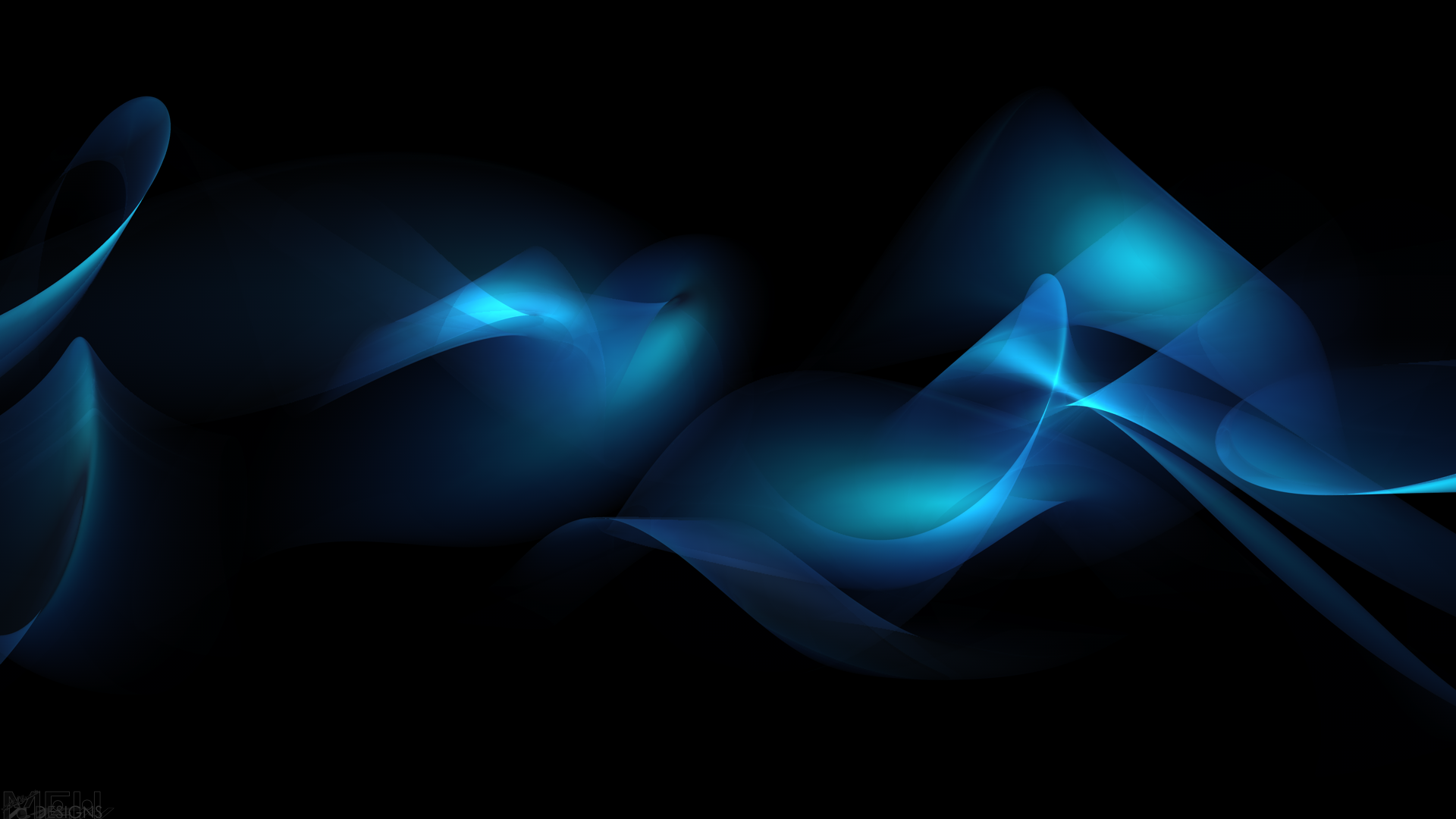 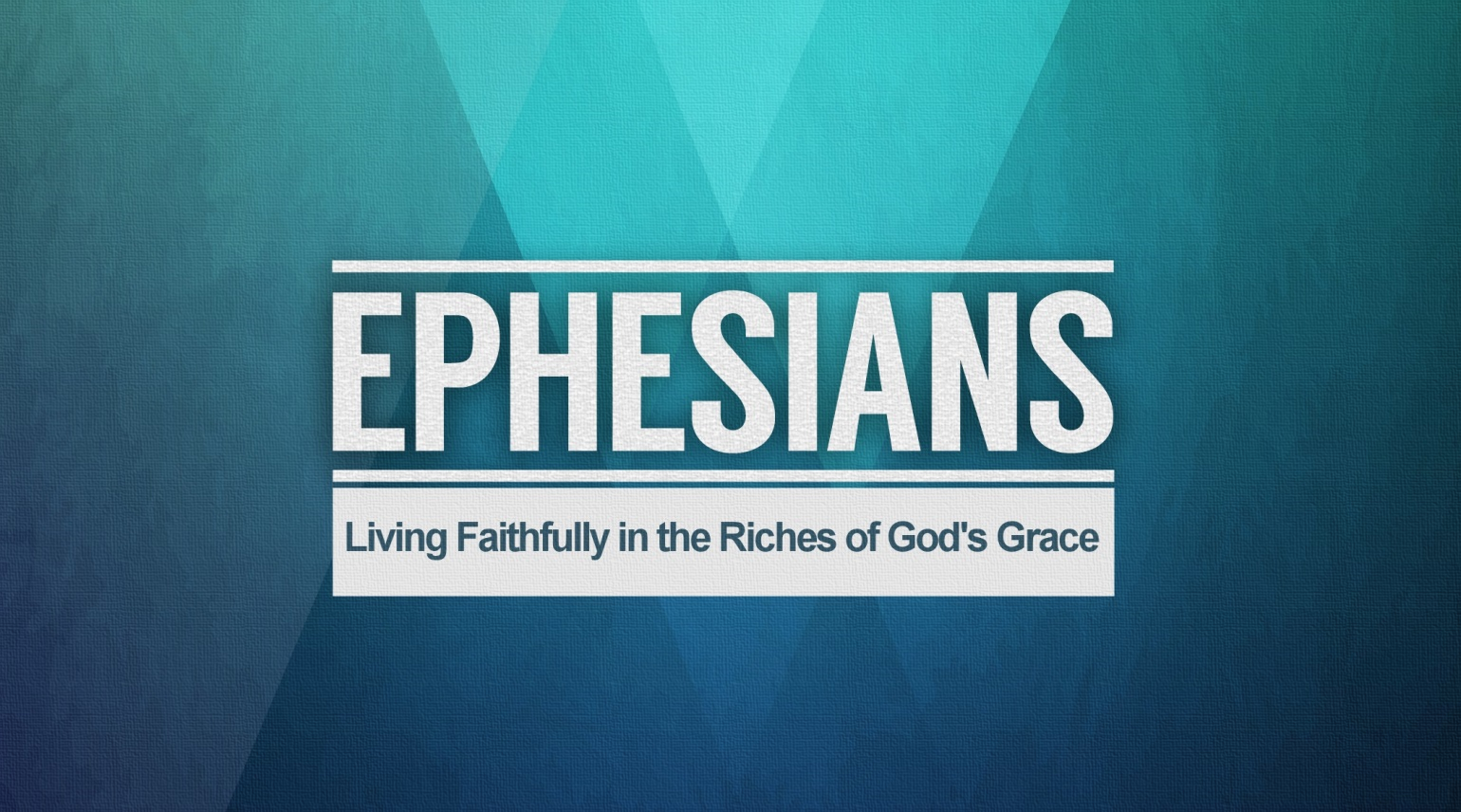 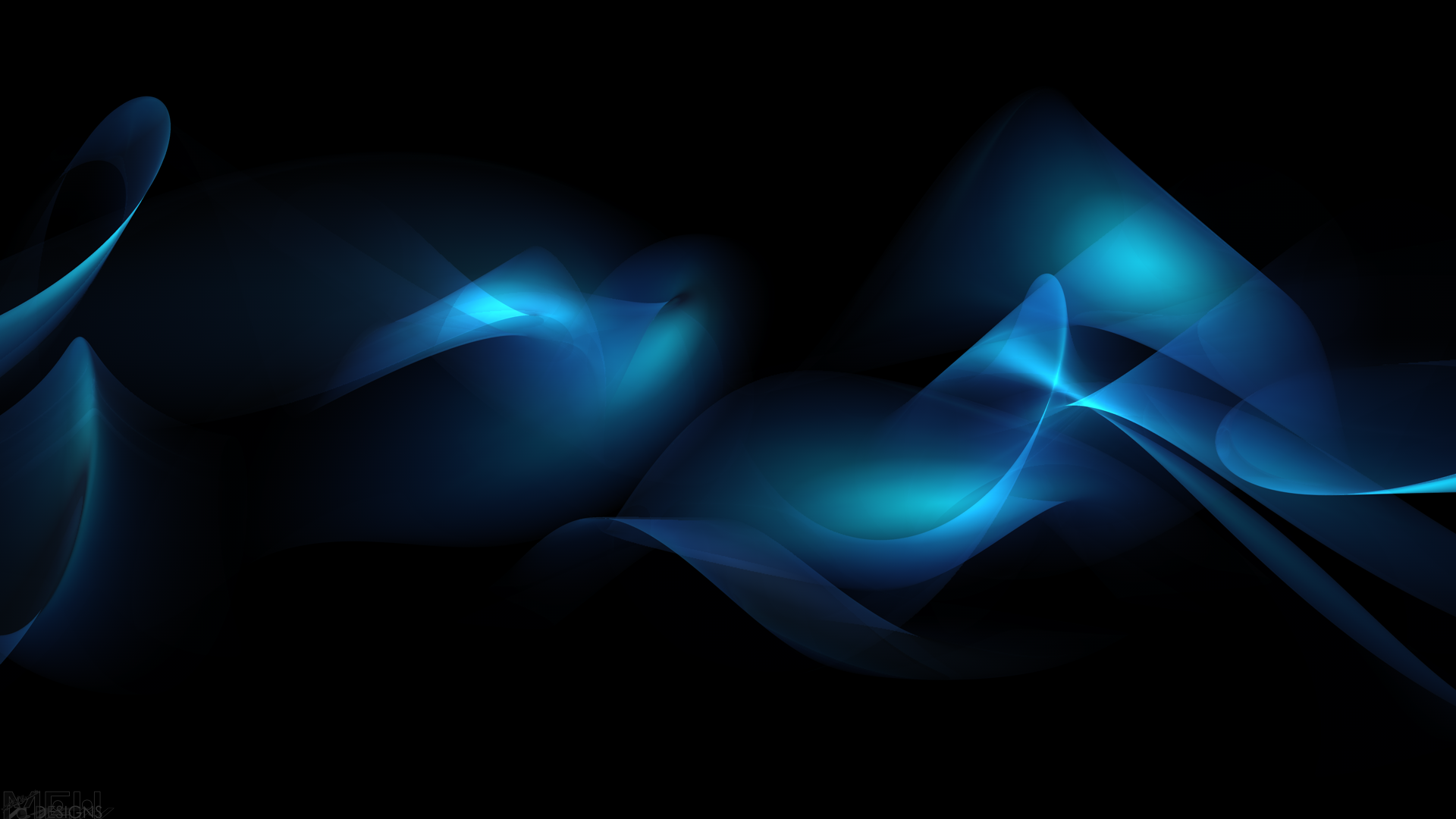 Ephesians 6:23-24
23 PEACE be to the brethren, and LOVE with FAITH, from God the Father and the Lord Jesus Christ. 24 GRACE be with all those who love our Lord Jesus Christ with incorruptible love.
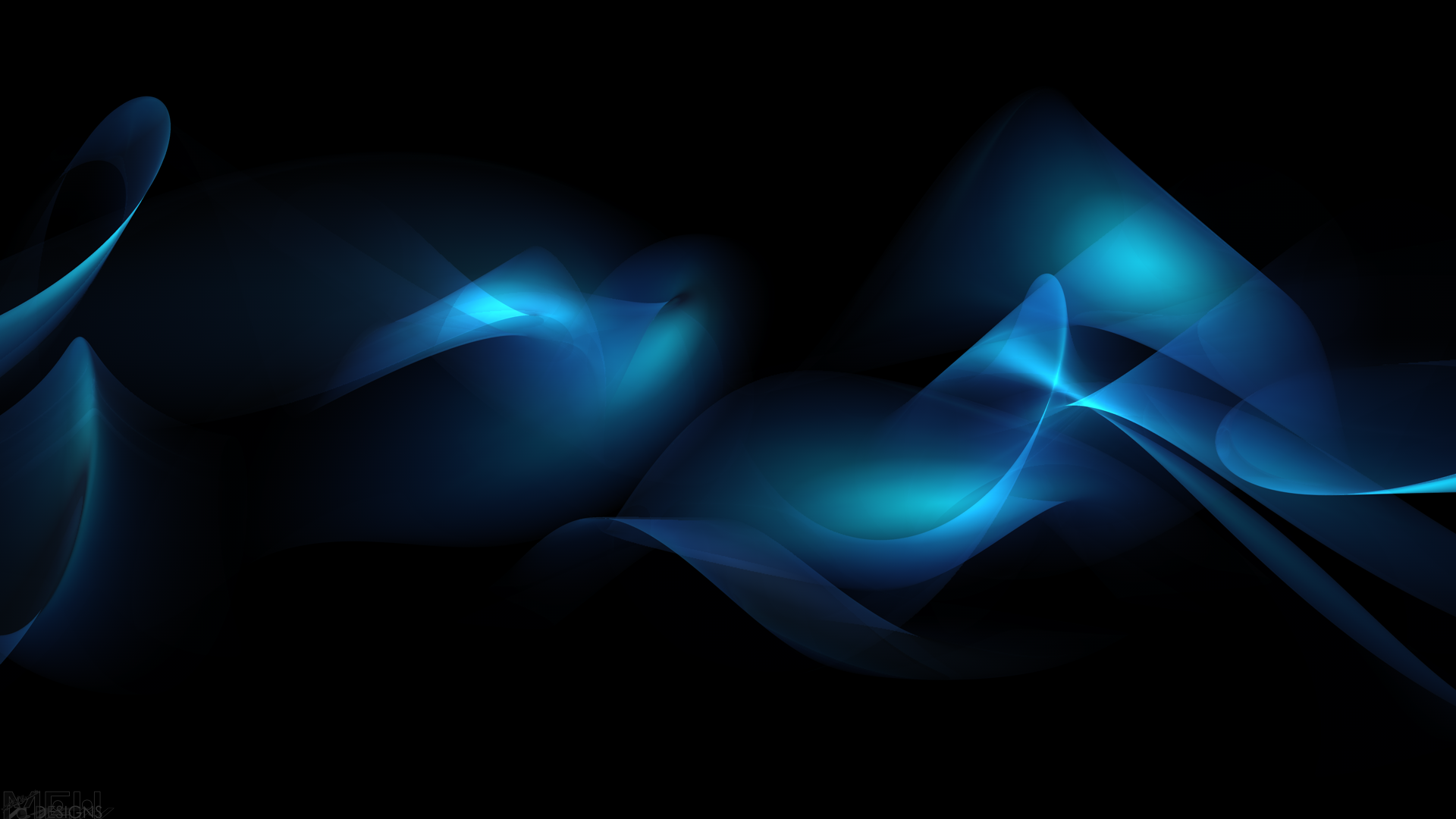 Peace and Love
PEACE – that state or condition of being right with, one with, reconciled to; of that which was broken being brought together in rest and unity.  

LOVE – a one-way, unconditional act of the will and affection of the heart that seeks the highest good for another, regardless of the cost, and all to the glory of God.
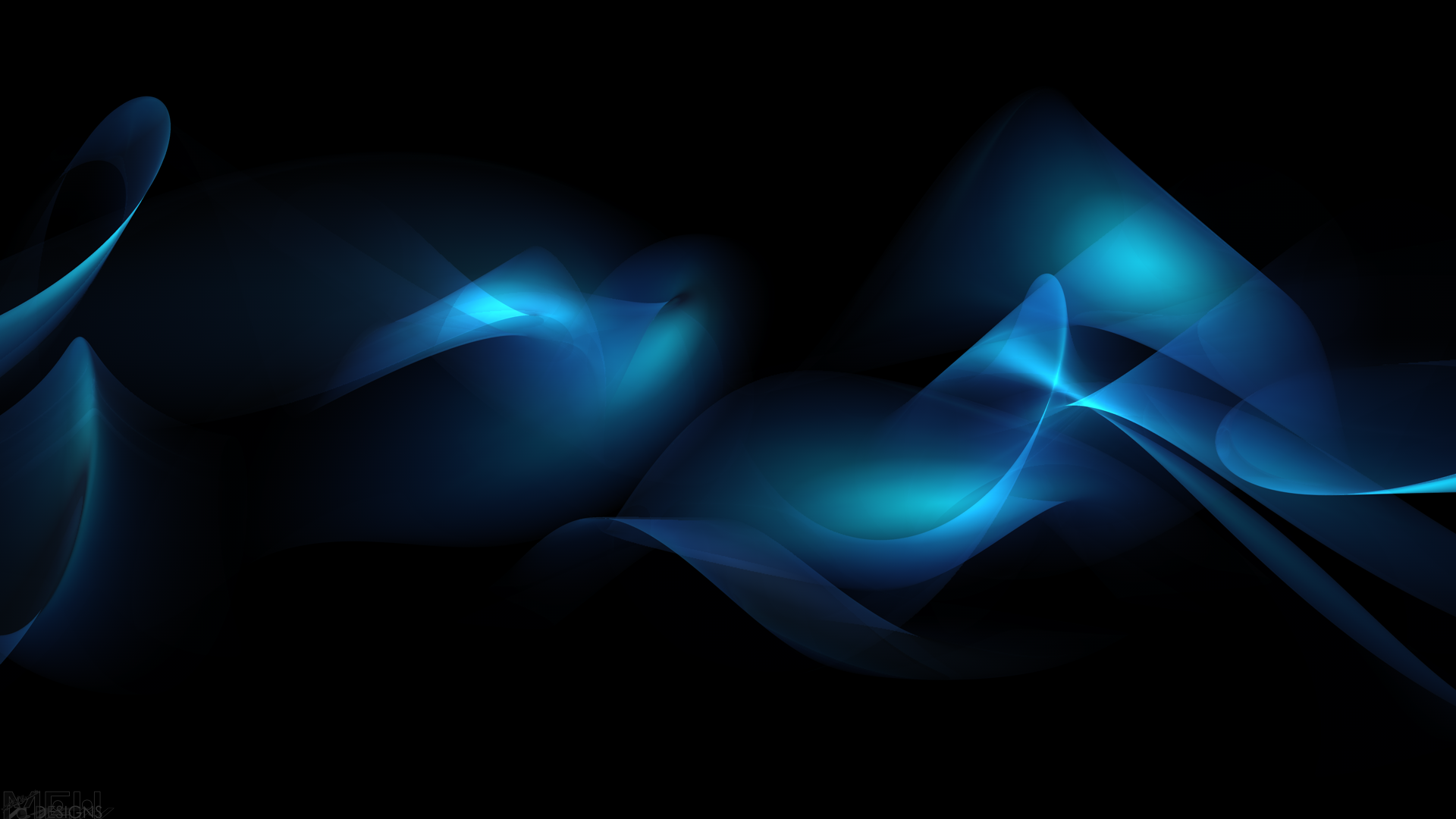 Hebrews 11:6
“And without faith it is impossible to please Him, for he who comes to God must believe that He is and that He is a rewarder of those who seek Him.”
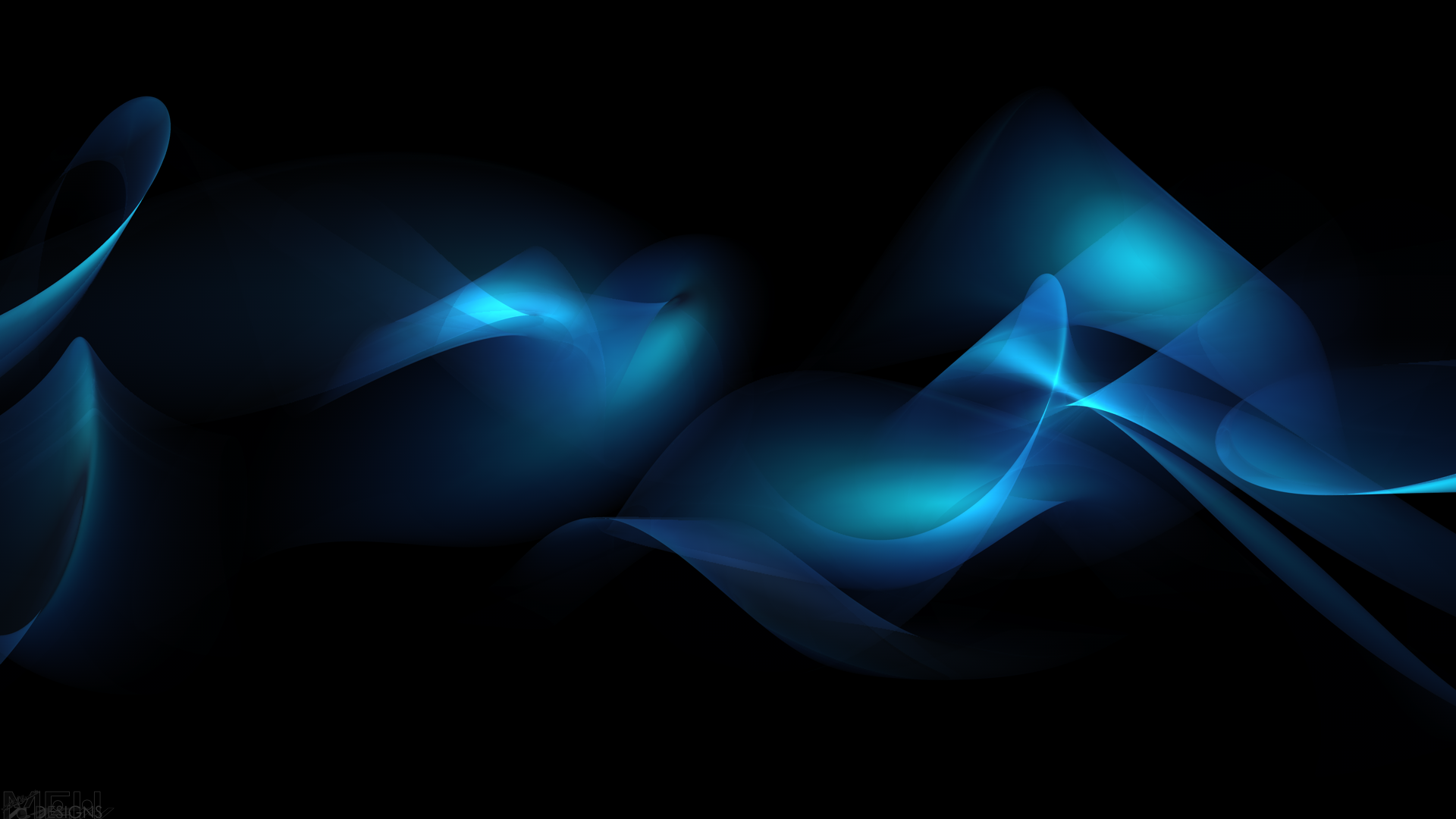 Big Idea of Ephesians 6:23c
In light of what it means to be a Christian sound in doctrine and stable in duty, what is and how do we experience the blessing of FAITH.

The passion of a practicing believer
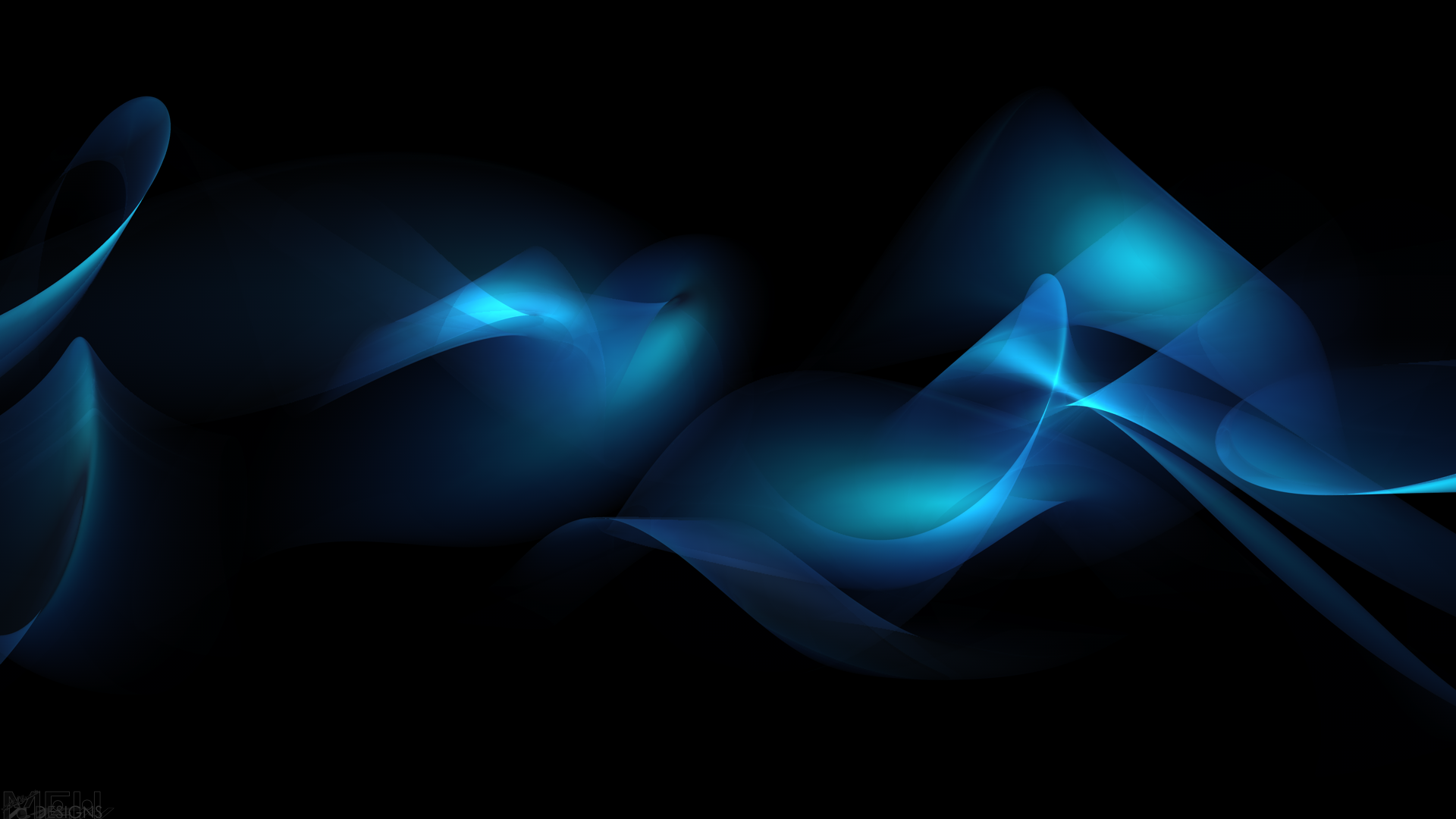 The passion of the Christian life is one of faith(6:23c)
Peace be to the brethren and love with FAITH…
Could be read, “Peace and love be to the brethren with FAITH…”

The word “faith” is used eight times in Ephesians
Definitions:
Fantastic Adventure In Trusting Him
Belief in Action
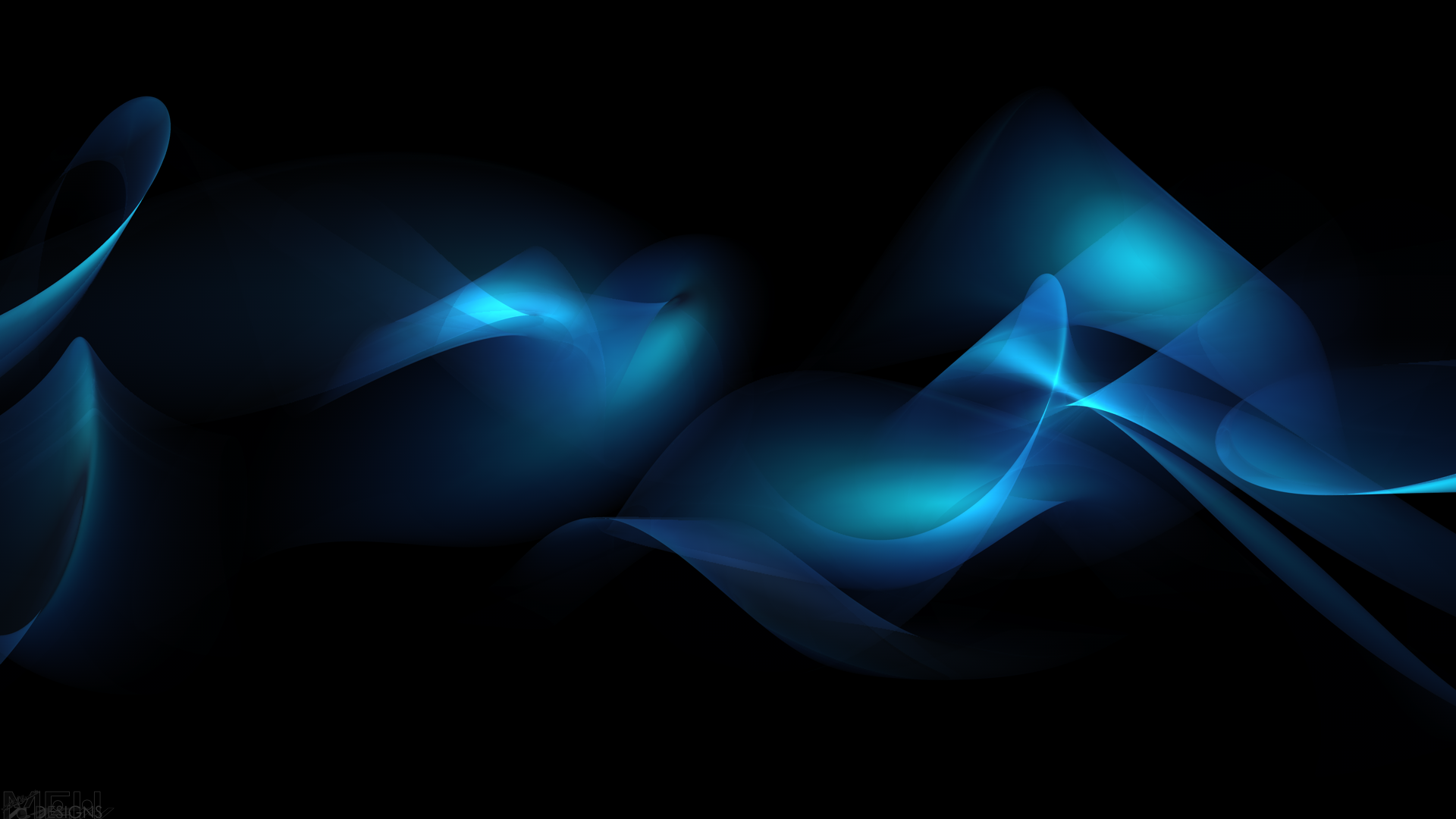 “Faith” and “Believe”
General speaking, the word believe [pisteuo] is the verb form of faith and faith [pistis] is the noun form of believe.
“faith” - in the Bible speaks of a trust or confidence in God; in who He is, what He does, and what He says.
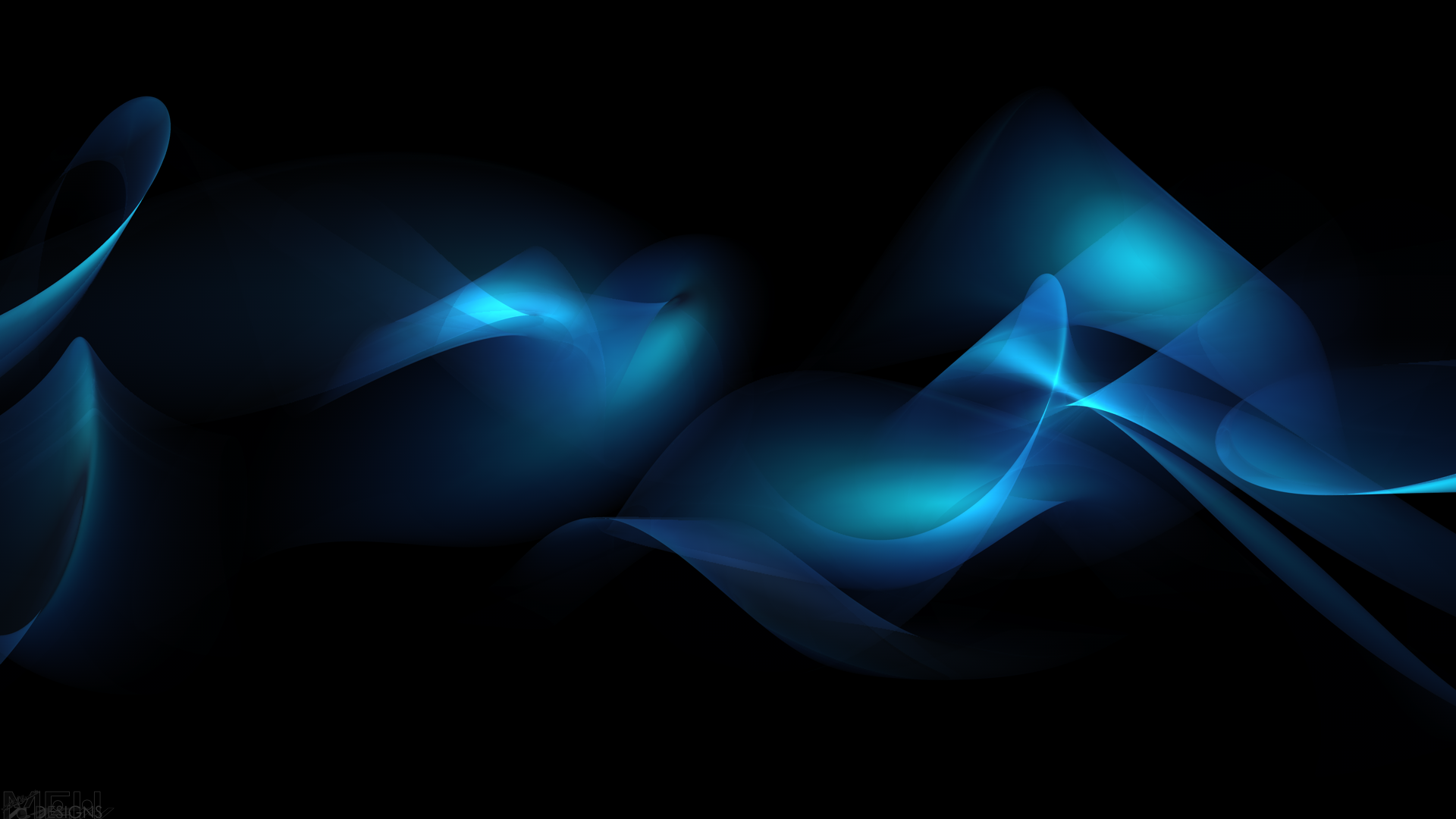 What is “faith”?
Faith is knowledge
What is known about God either through the general revelation of God via creation (Romans 1:20); or through special revelation of God, that is what we know of Him via His Word and most especially what we know of God via the coming of the Living Word, Jesus Christ (John 1:18; 14:8-9).
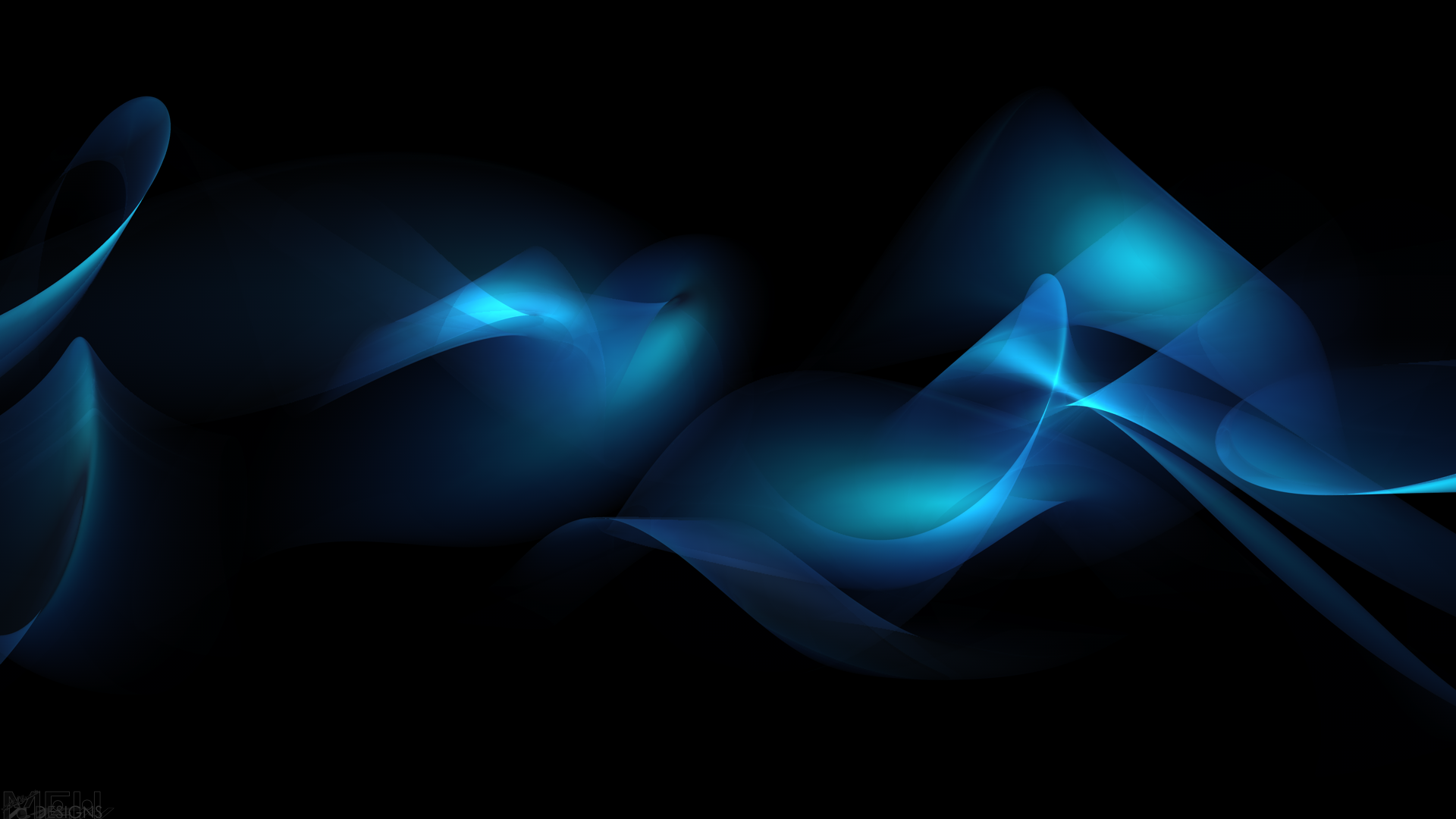 Romans 4:19-21
“19 Without becoming weak in faith he contemplated his own body, now as good as dead since he was about a hundred years old, and the deadness of Sarah's womb; 20 yet, with respect to the promise of God, he did not waver in unbelief but grew strong in faith, giving glory to God, 21 and being fully assured that what God had promised, He was able also to perform.”
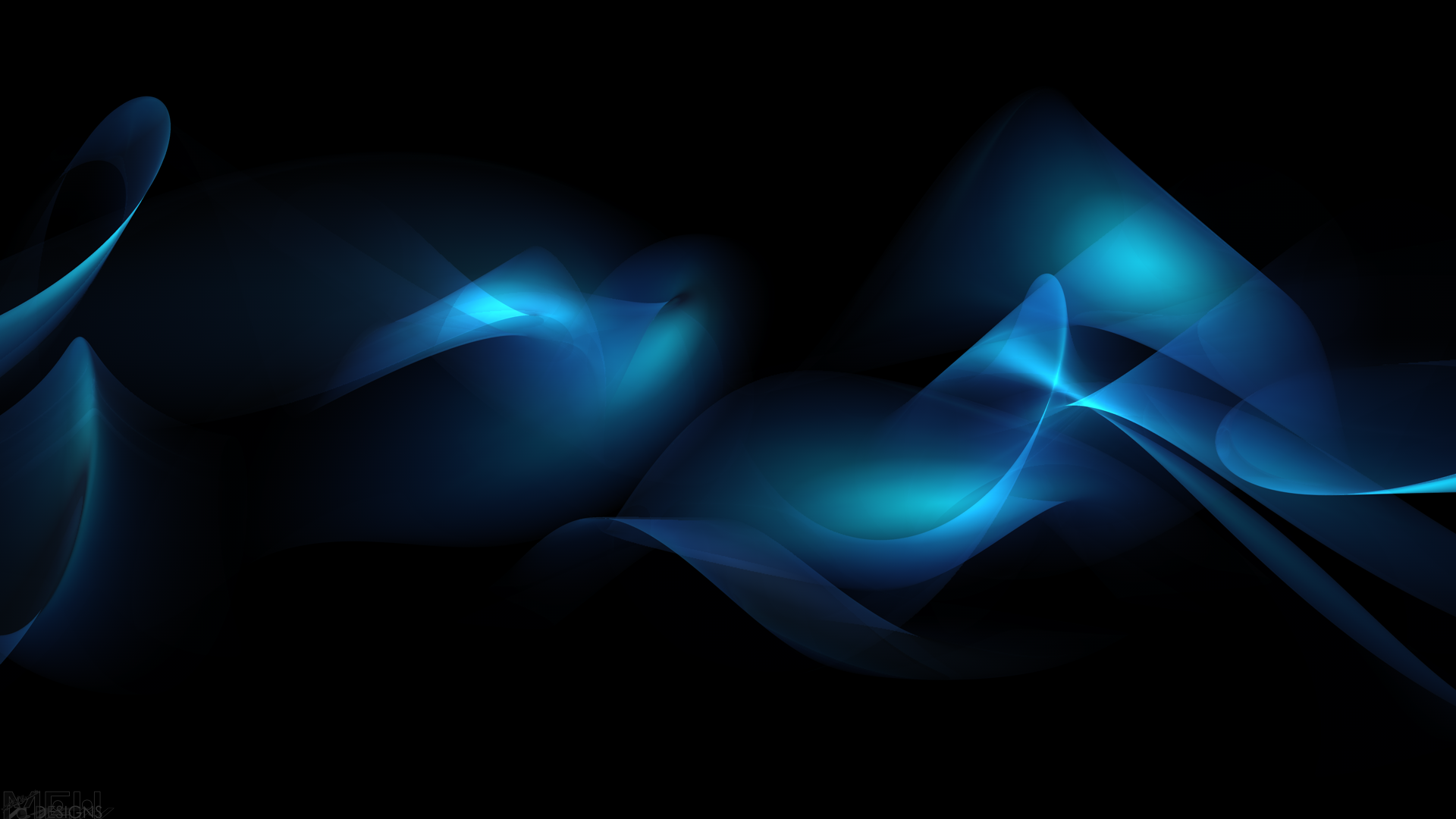 What is “faith”?
Faith is “belief”
“Faith” begins with the knowledge of God as revealed in creation and through His Word, but that knowledge must be believed; that knowledge must be received as being true and applicable to one’s life.
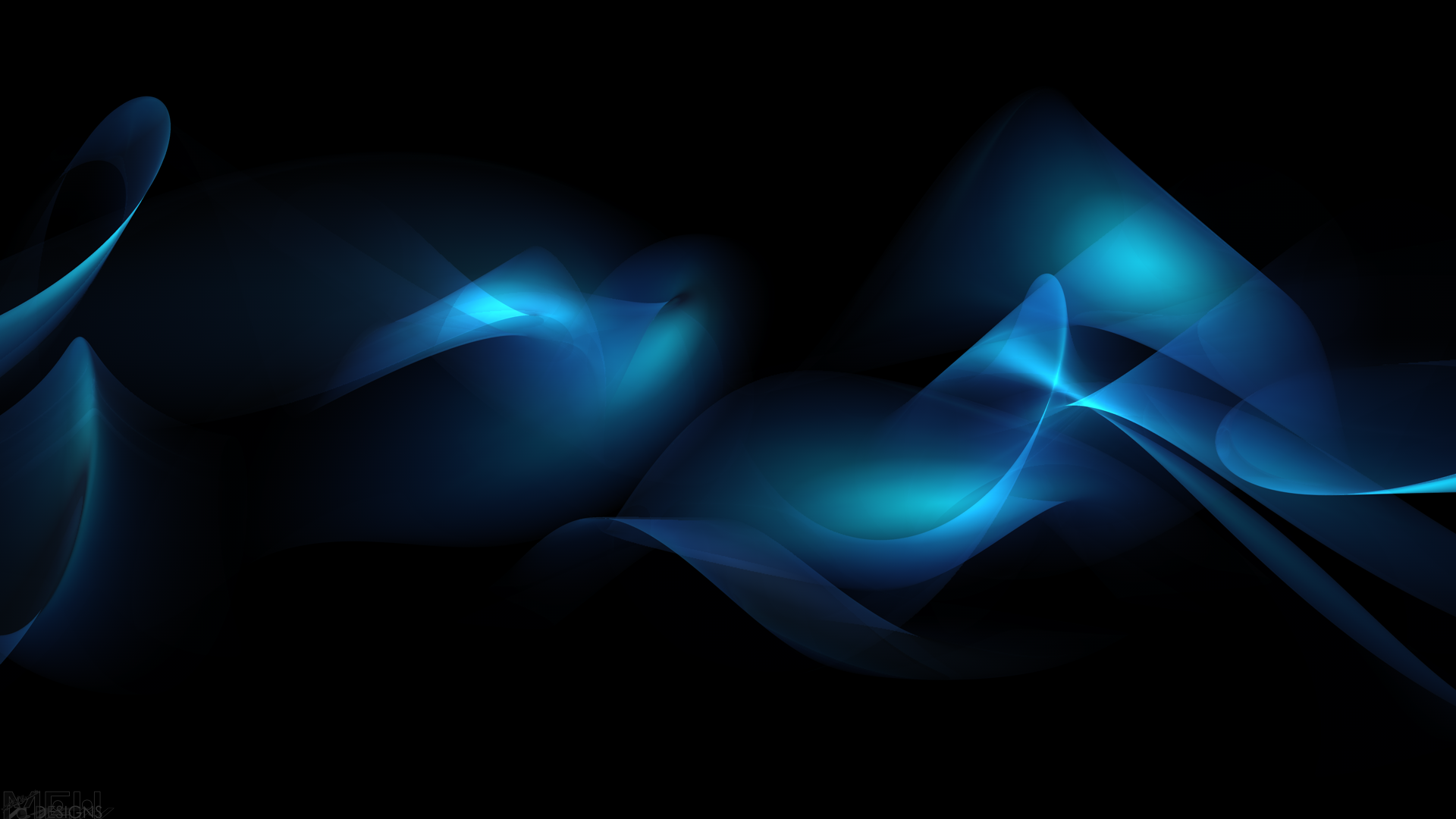 What is “faith”?
Faith is trust
Trust – commitment to and submission to the one known and believed in.
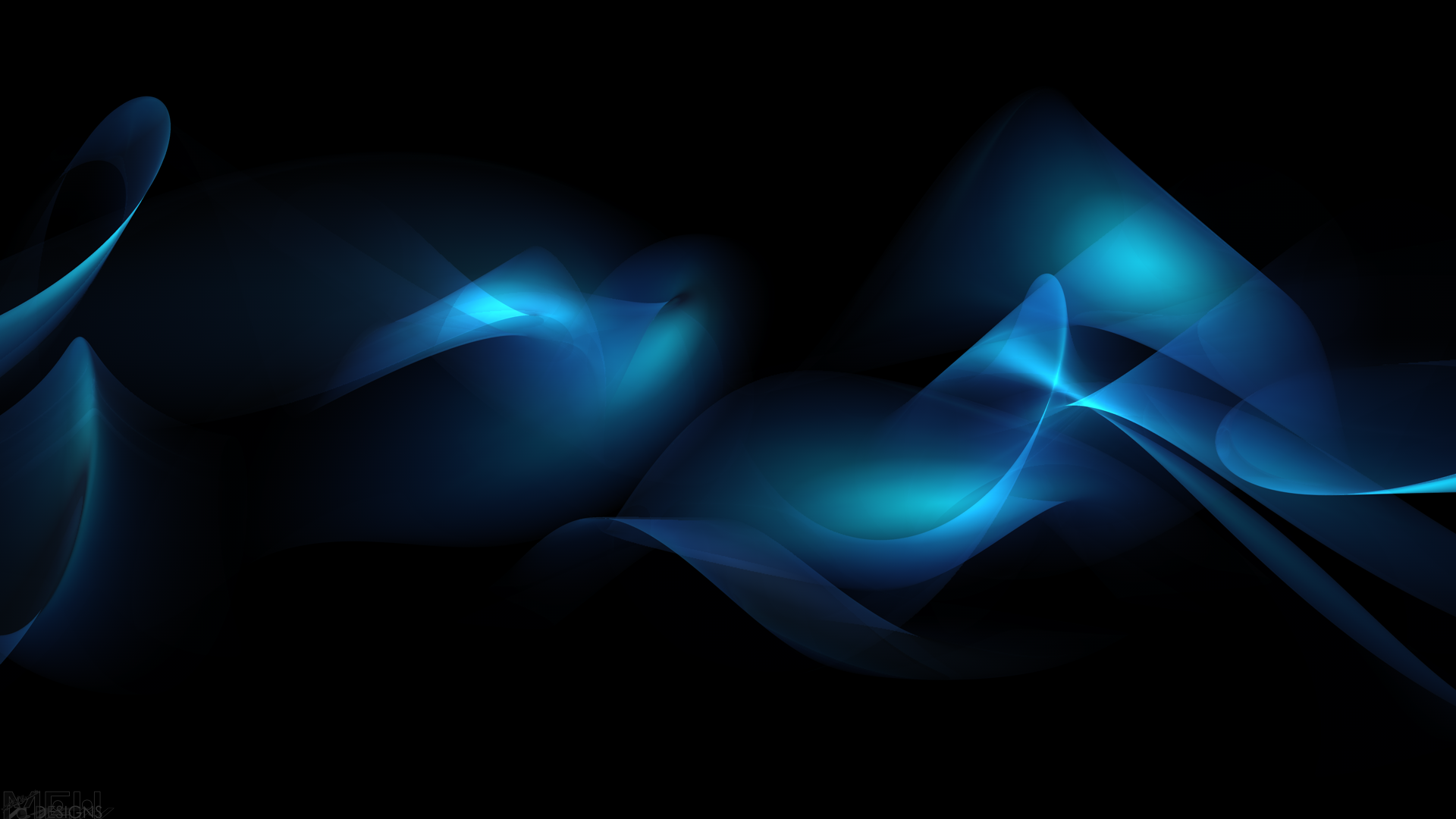 John 3:36
“He who believes [pisteuo] in the Son has eternal life; but he who does not obey the Son will not see life, but the wrath of God abides on him.”
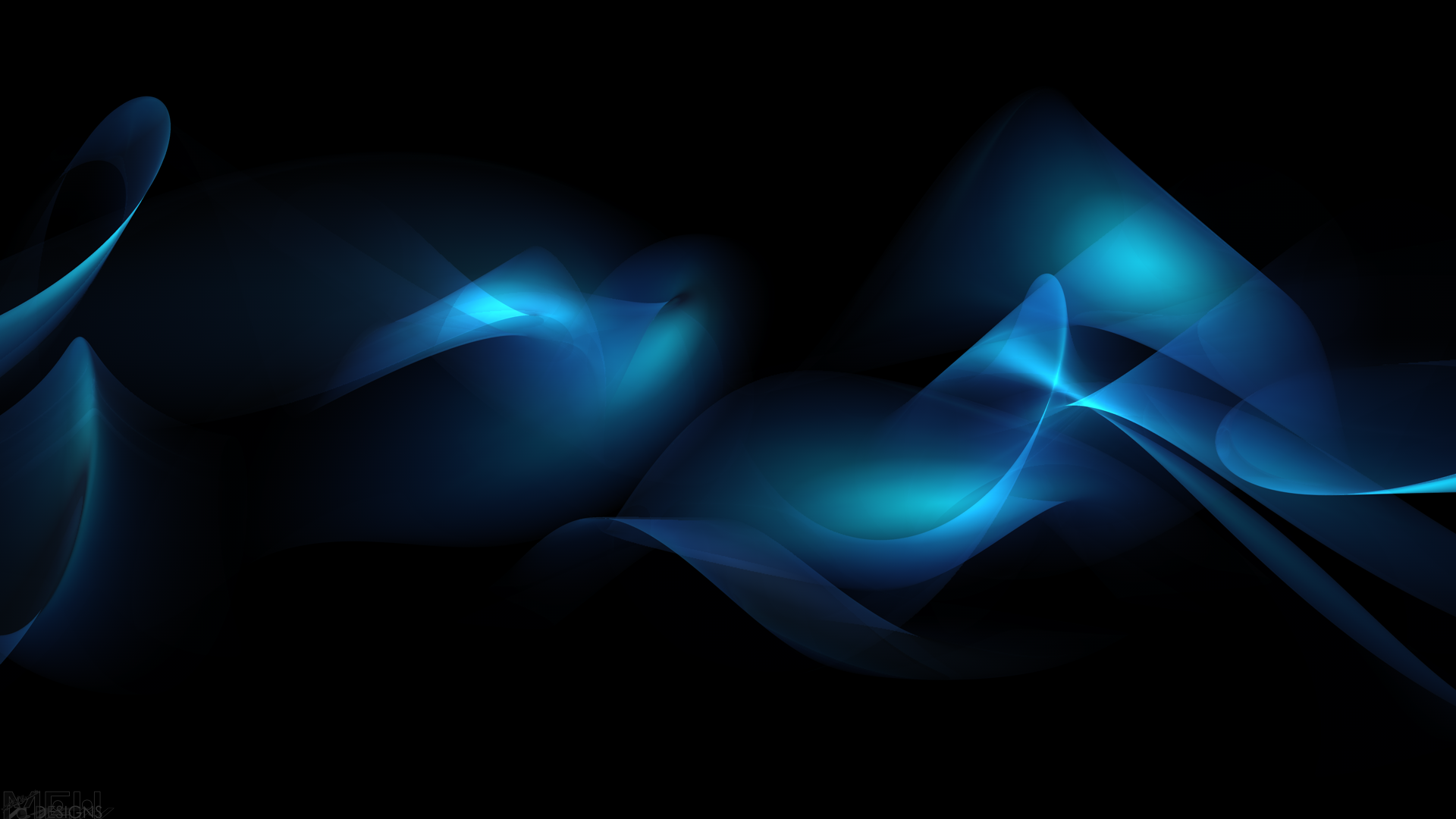 What is “faith”?
Faith is knowledge about who God is, what God has done, and what God has said; it is receiving that knowledge as being true and thus applicable to your life; and it is trusting and submitting to all that God has said and promised beginning with Jesus Christ as Savior and Lord.
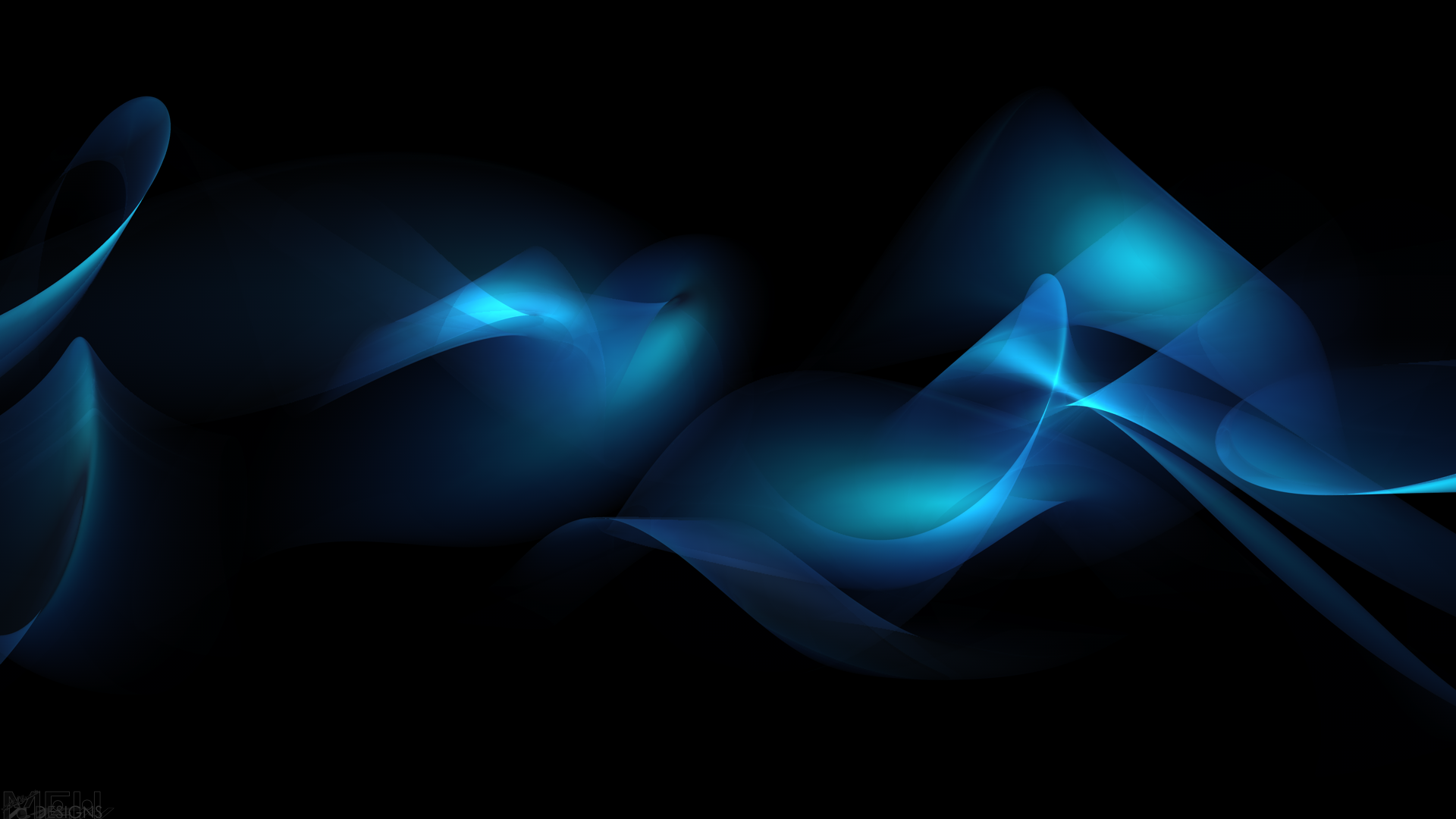 The passion of the Christian life is the practice of faith (Ephesians 6:23c)
Peace and love be to the brethren with FAITH…
Faith is in the person and lordship of Christ (Ephesians 1:15)
For this reason I too, having heard of the FAITH in the Lord Jesus which exists among you and your love for all the saints…
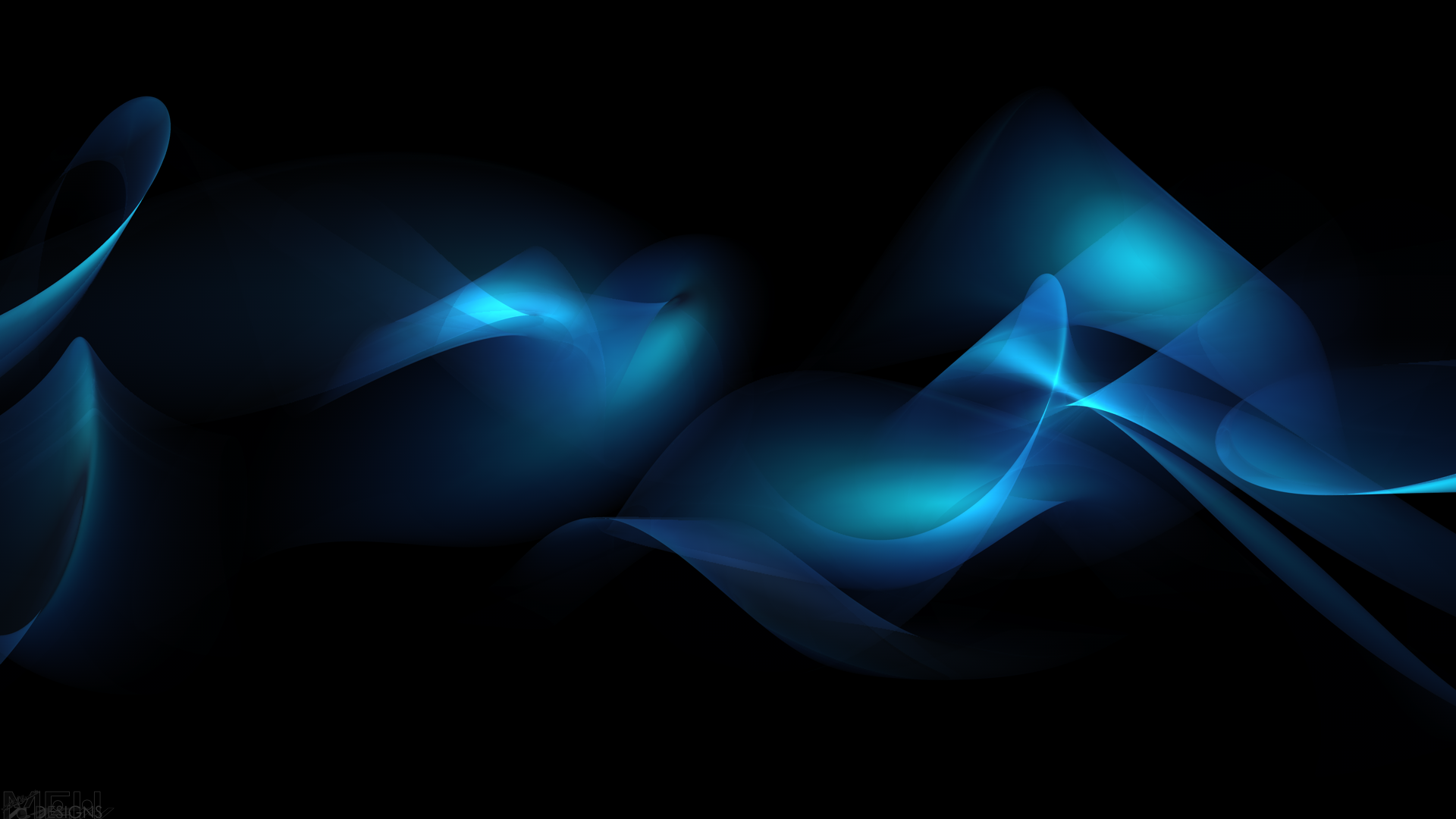 The passion of the Christian life is the practice of faith (Ephesians 6:23c)
Peace and love be to the brethren with FAITH…
Faith is in the conduit for grace, salvation, love and knowledge (Ephesians 2:8; 3:17-19)
For by grace you have been saved through faith; and that not of yourselves, it is the gift of God;
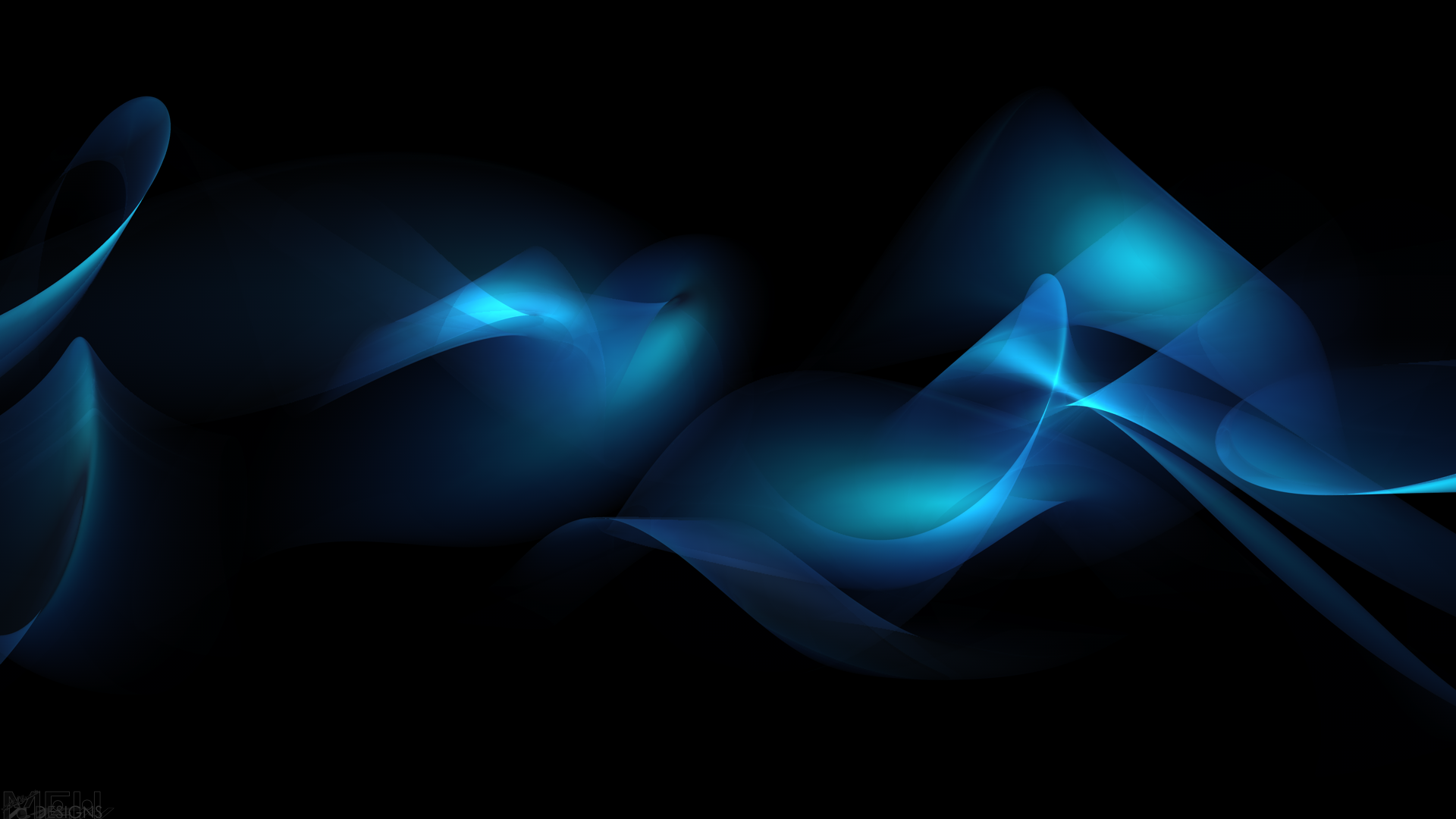 Spurgeon
“Faith occupies the position of a channel or conduit pipe. Grace is the fountain and the stream. Faith is the aqueduct along which the mercy flood flows down to refresh the thirsty sons of men…I remind you again that faith is only the channel or the aqueduct, and not the fountainhead. We must not look to [faith] so much that we exalt it above the divine source of all blessing which lies in the grace of God.”
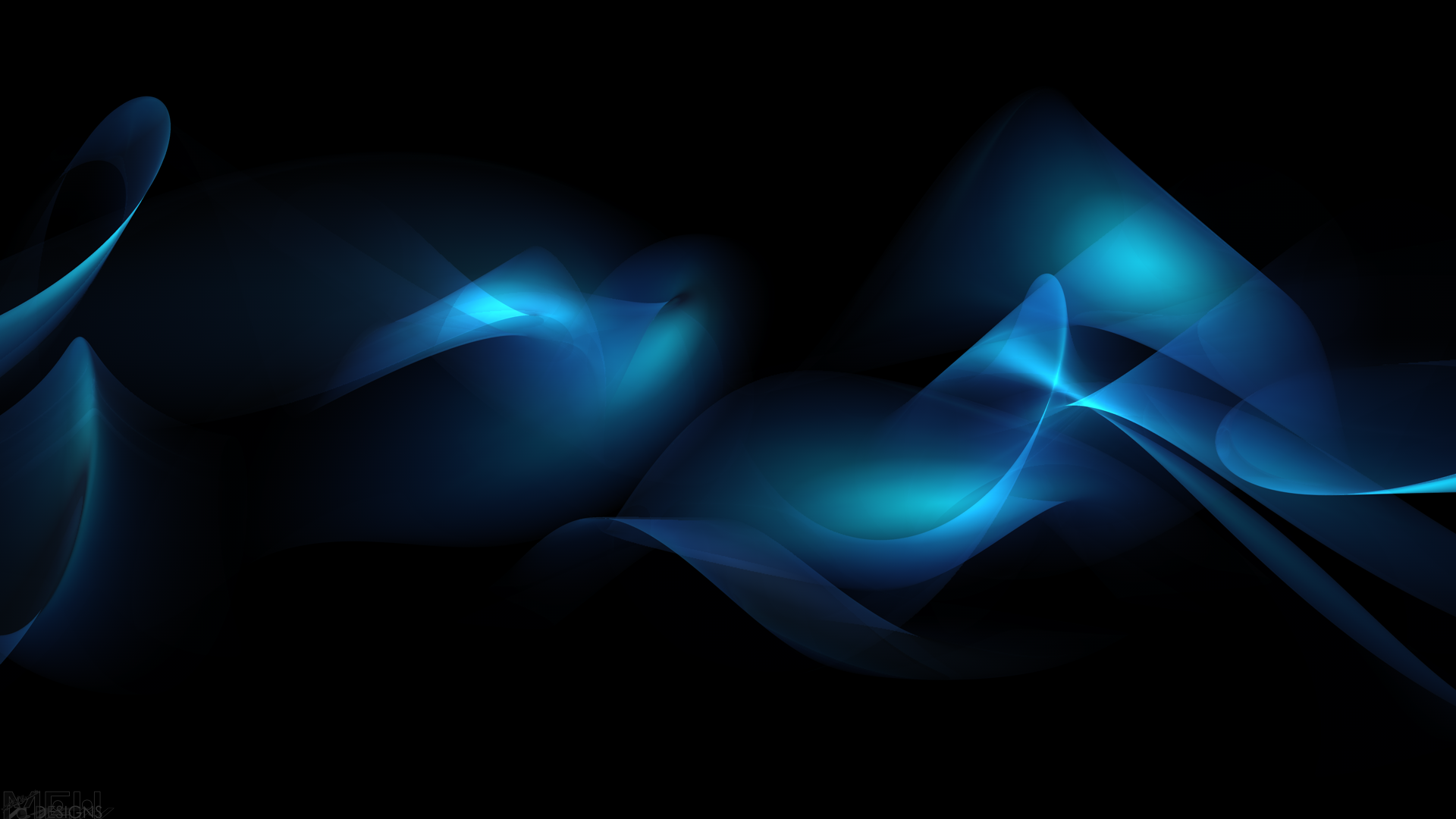 Ephesians 3:17-19
“17 so that Christ may dwell in your hearts through faith; and that you, being rooted and grounded in love, 18 may be able to comprehend with all the saints what is the breadth and length and height and depth, 19 and to know the love of Christ which surpasses knowledge, that you may be filled up to all the fullness of God.”
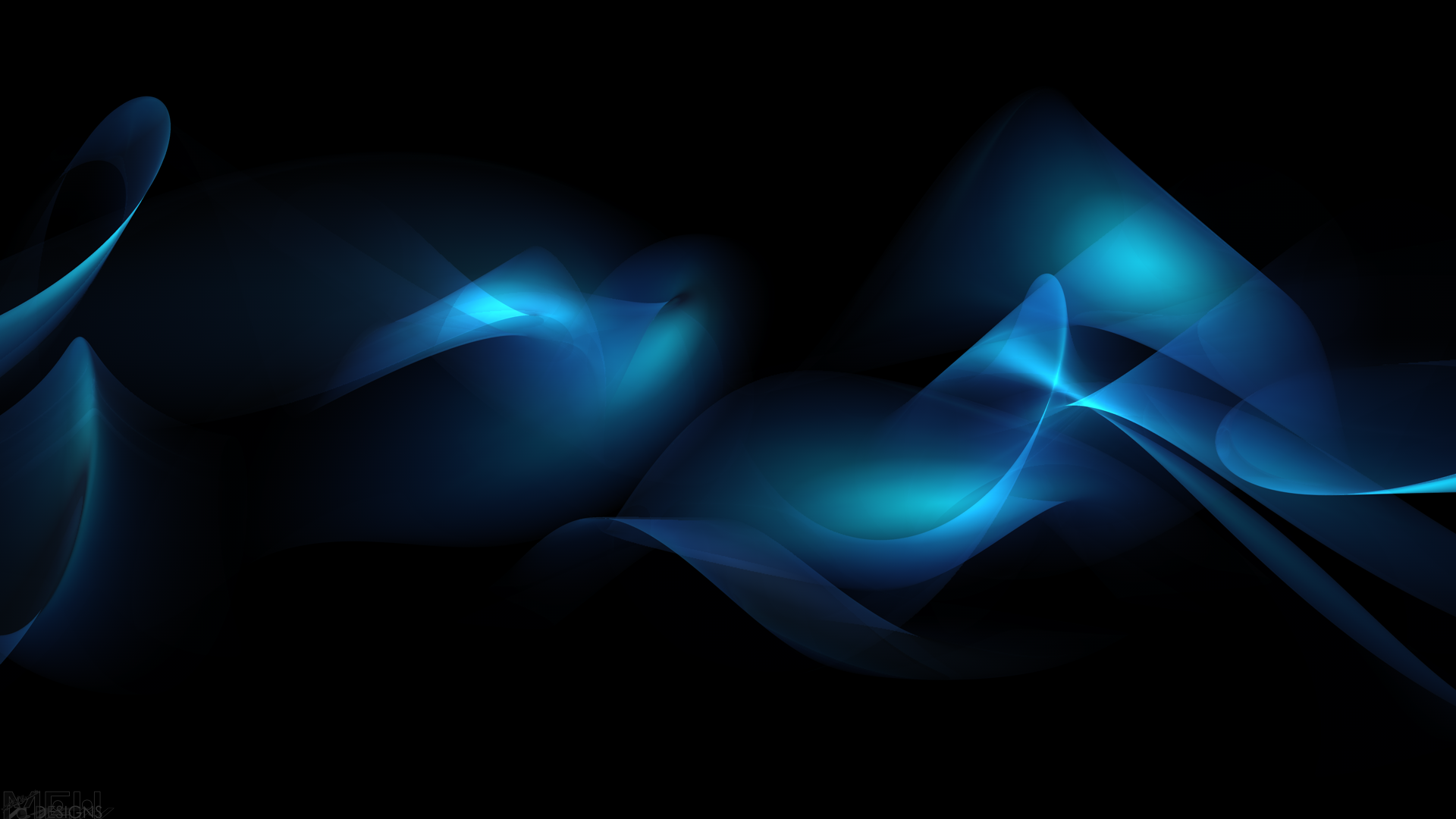 The passion of the Christian life is the practice of faith (Ephesians 6:23c)
Peace and love be to the brethren with FAITH…
Faith is confidence in God  (Ephesians 3:11-12; 6:16)
11 This was in accordance with the eternal purpose which He carried out in Christ Jesus our Lord, 12 in whom we have boldness and confident access through faith in Him.
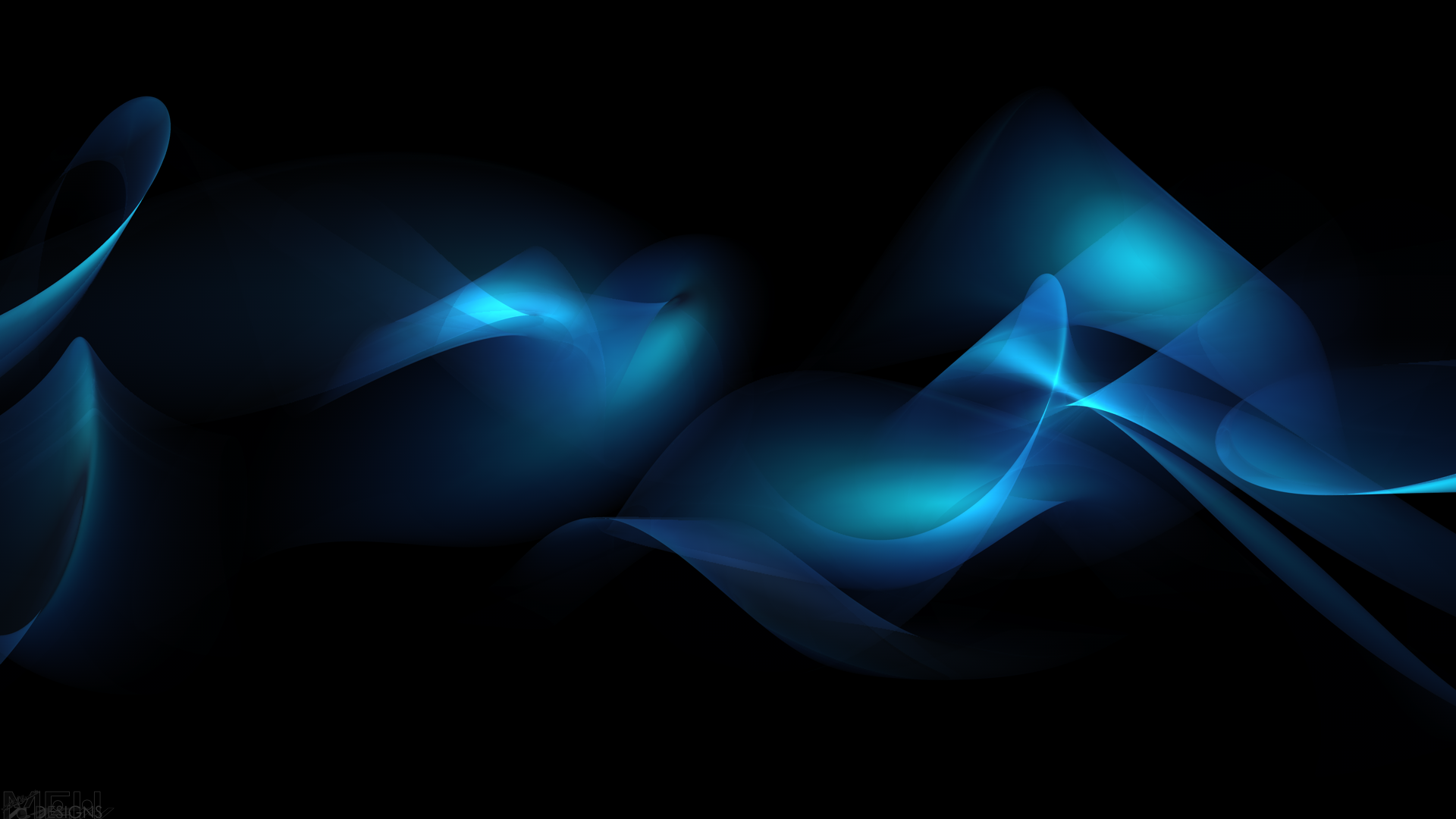 Hebrews 4:14-16
“14 Therefore, since we have a great high priest who has passed through the heavens, Jesus the Son of God, let us hold fast our confession. 15 For we do not have a high priest who cannot sympathize with our weaknesses, but One who has been tempted in all things as we are, yet without sin. 16 Therefore let us draw near with confidence to the throne of grace, so that we may receive mercy and find grace to help in time of need.”
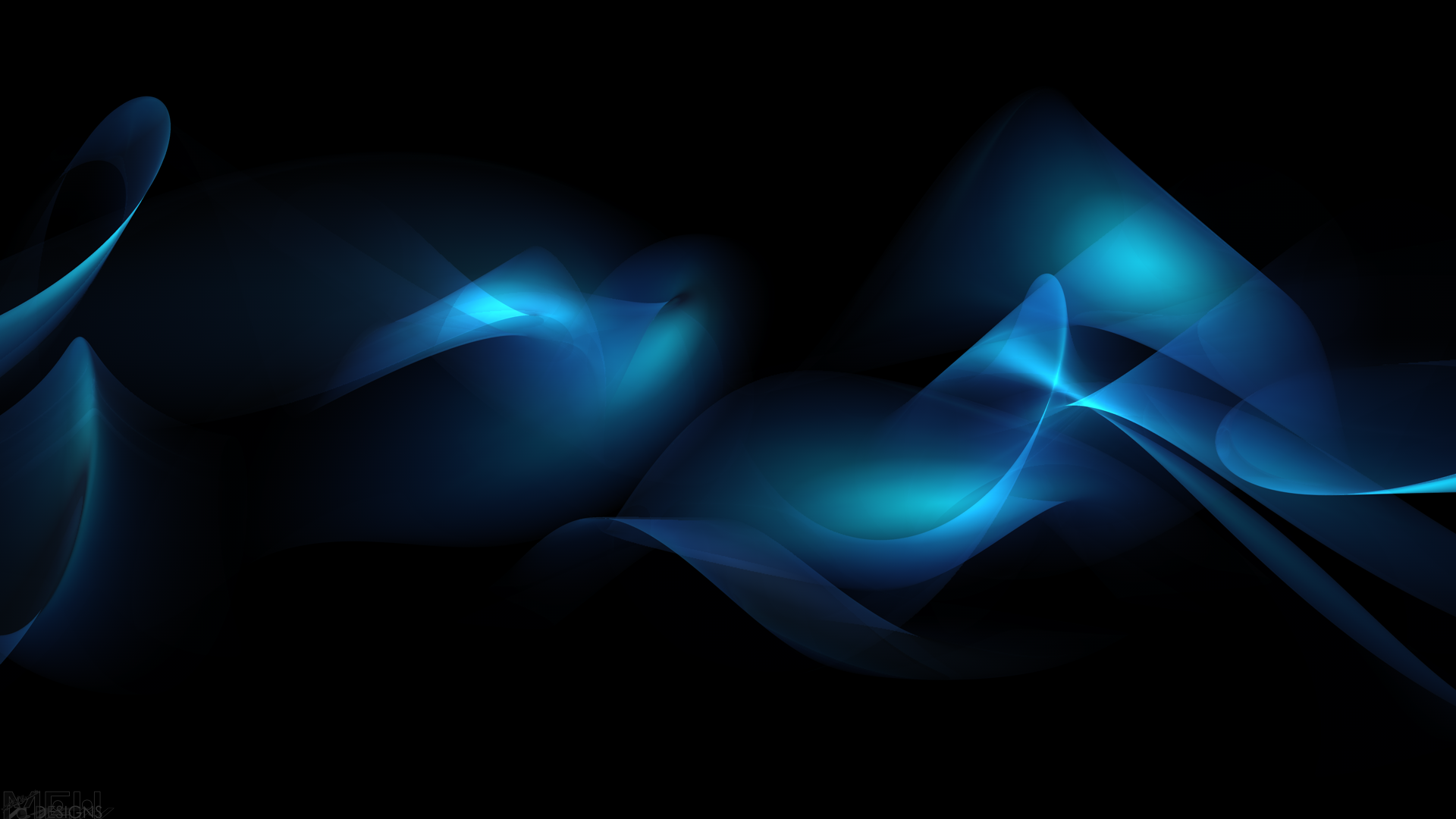 Ephesians 6:16
“in addition to all, taking up the shield of faith with which you will be able to extinguish all the flaming arrows of the evil one.”
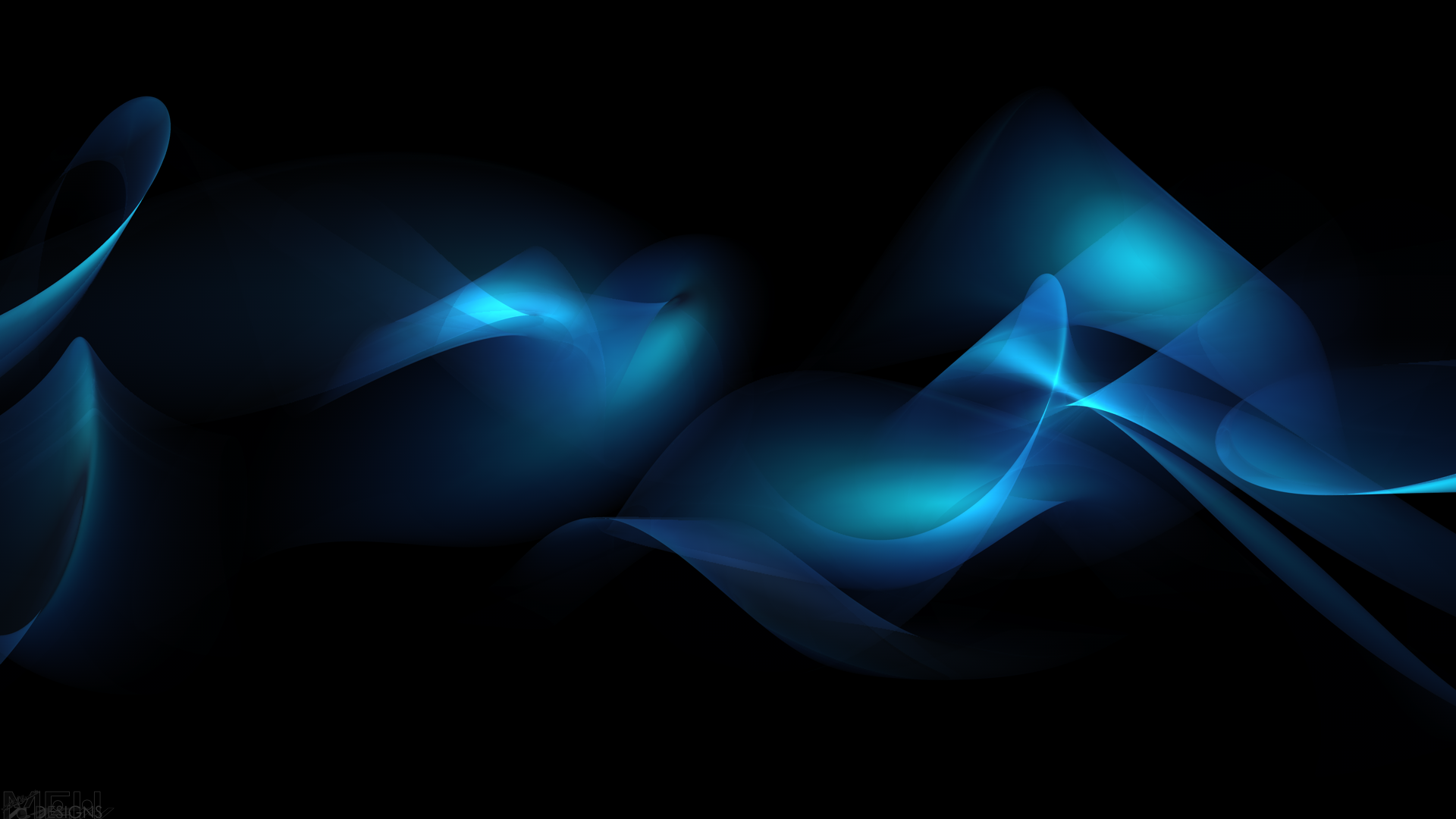 The passion of the Christian life is the practice of faith (Ephesians 6:23c)
Peace and love be to the brethren with FAITH…
Faith is the content of all that is to be believed  (Ephesians 4:5; 13)
4 There is one body and one Spirit, just as also you were called in one hope of your calling; 5 one Lord, one faith, one baptism…
13 until we all attain to the unity of the faith, and of the knowledge of the Son of God, to a mature man, to the measure of the stature which belongs to the fullness of Christ.
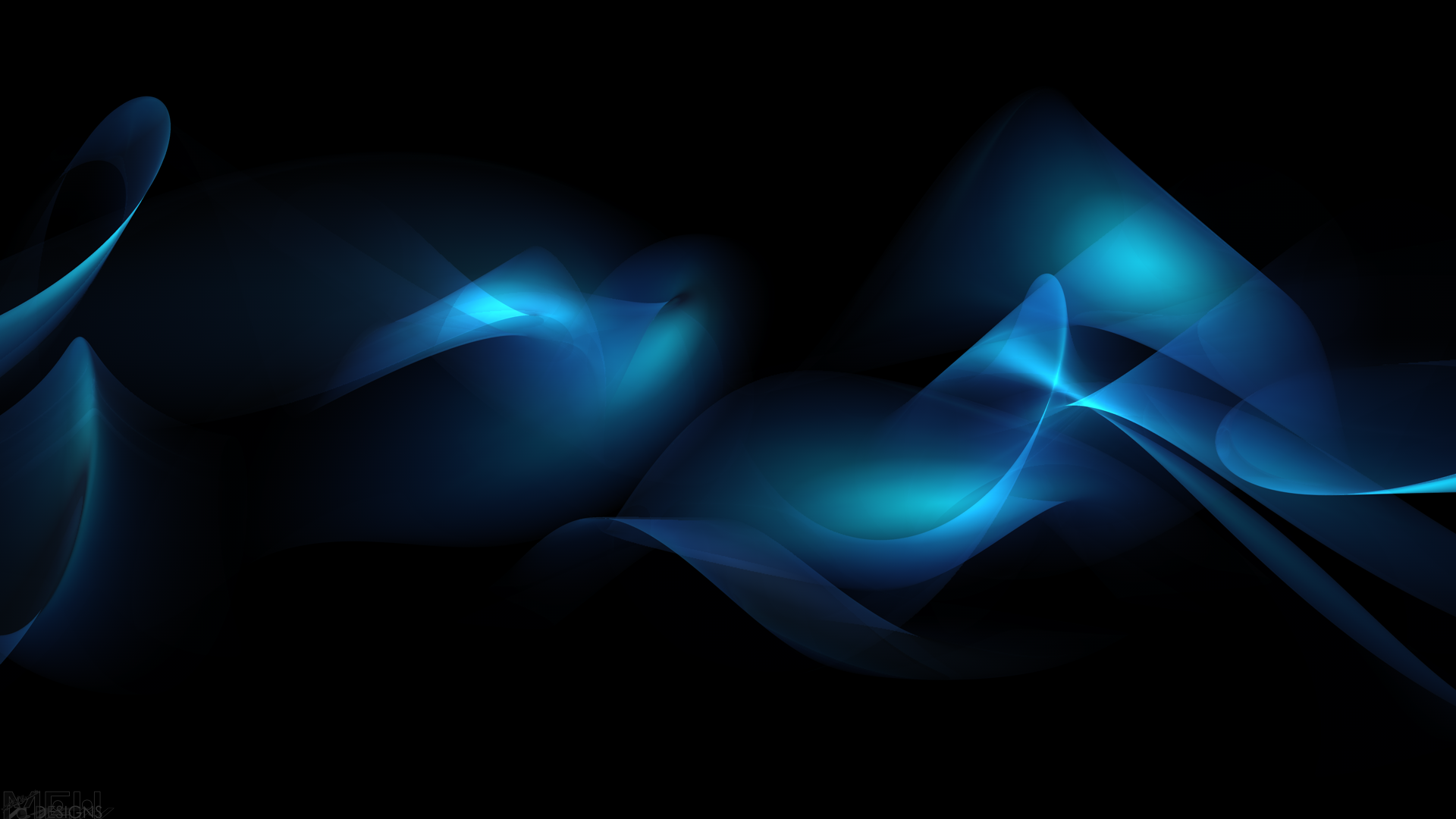 1 Timothy 3:15
but in case I am delayed, I write so that you will know how one ought to conduct himself in the household of God, which is the church of the living God, the pillar and support of the truth.
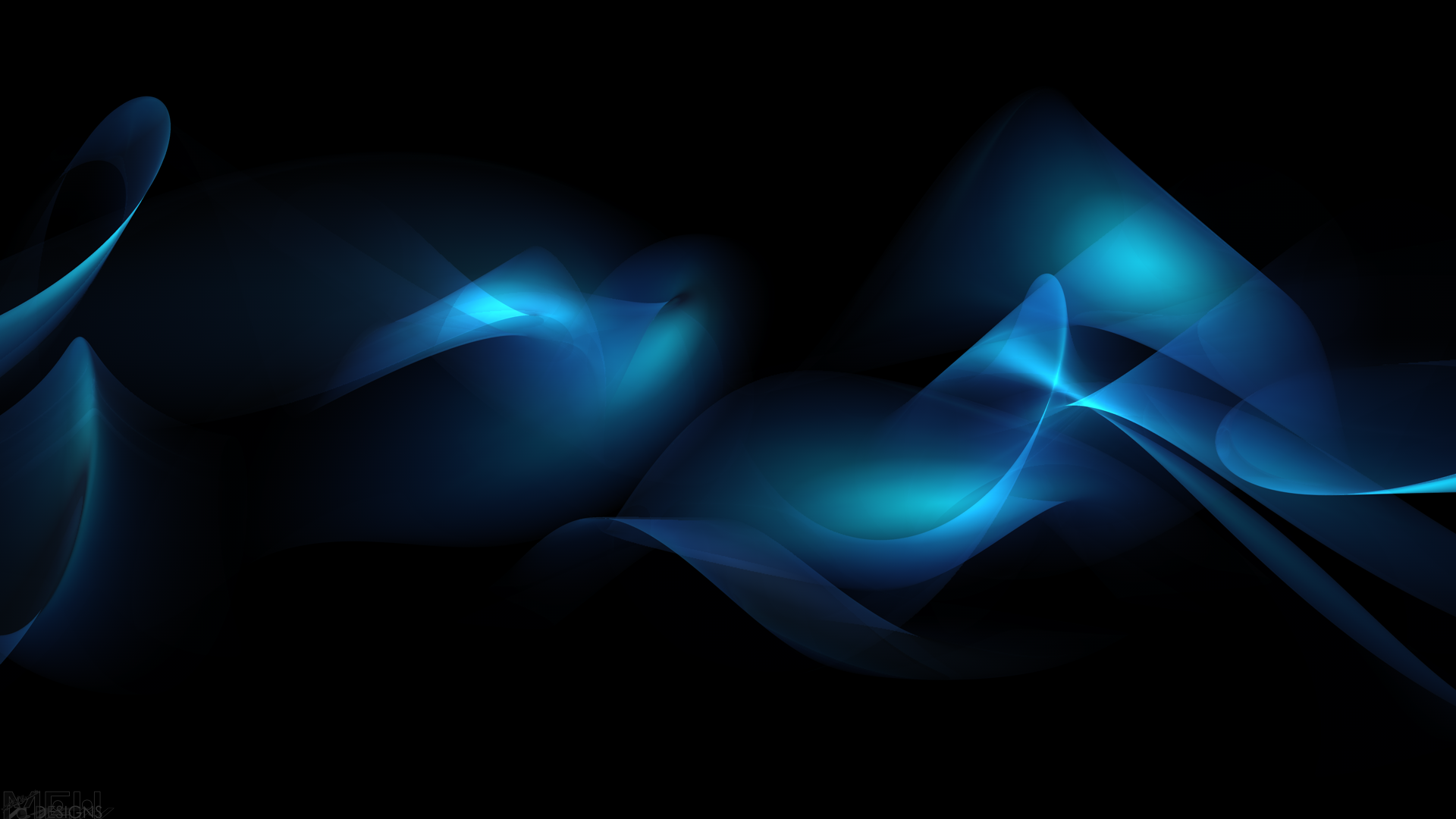 John MacArthur
“Oneness in fellowship is impossible unless it is built on the foundation of commonly believed truth.”
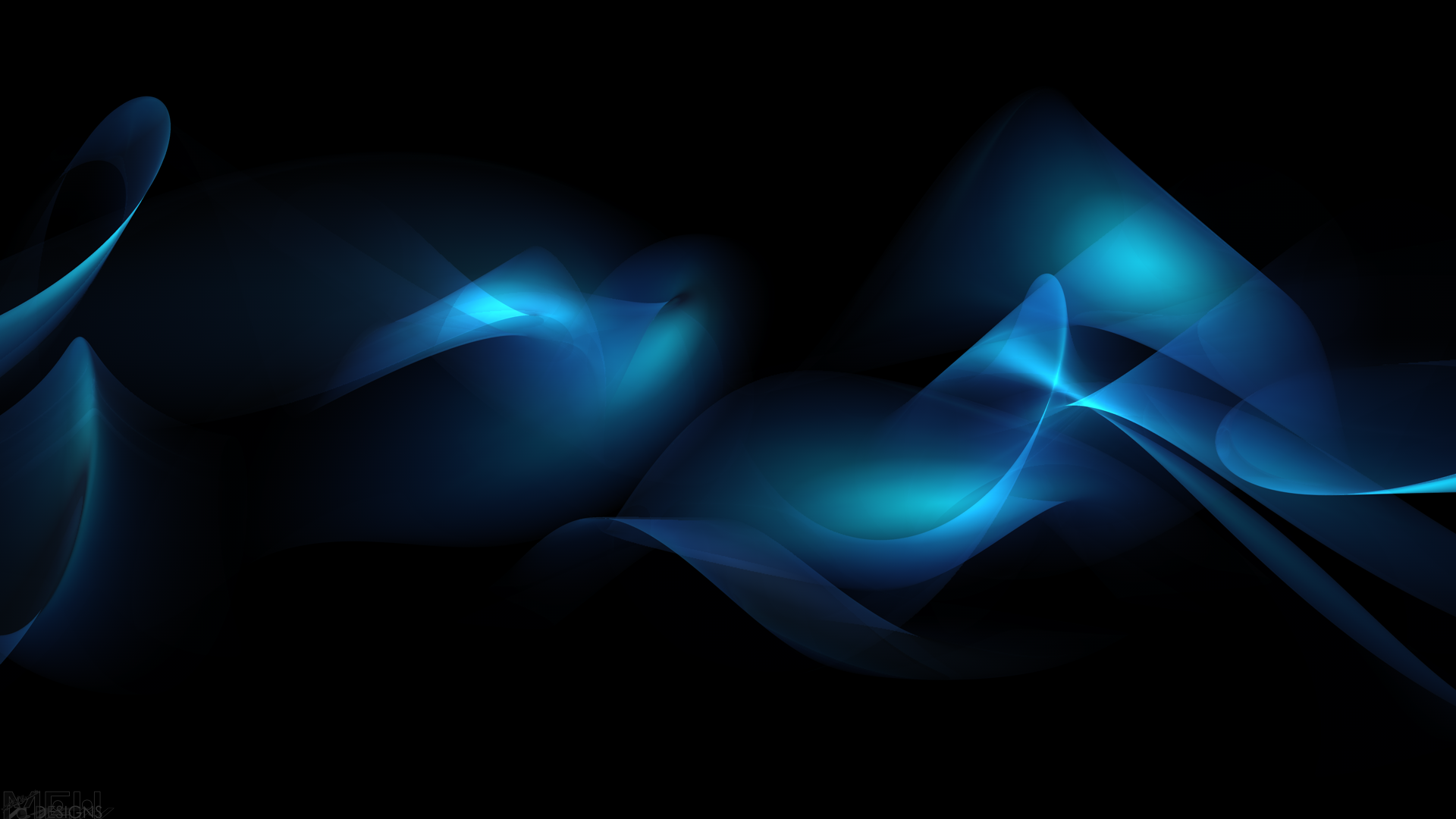 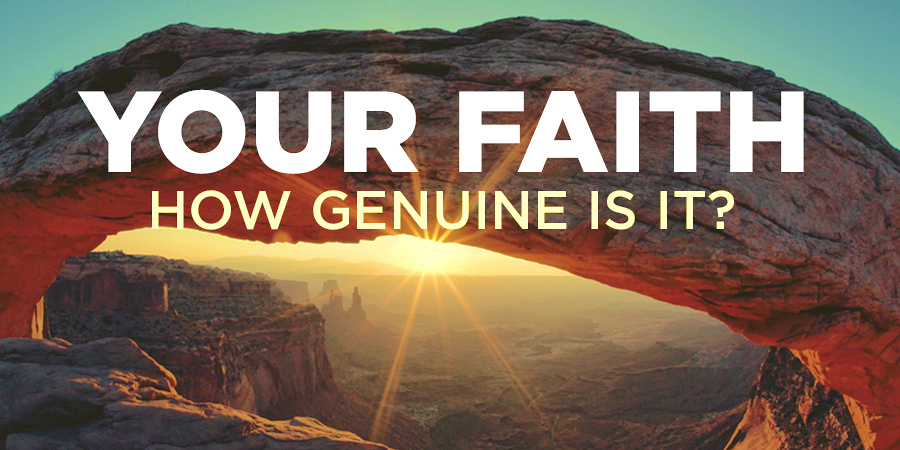 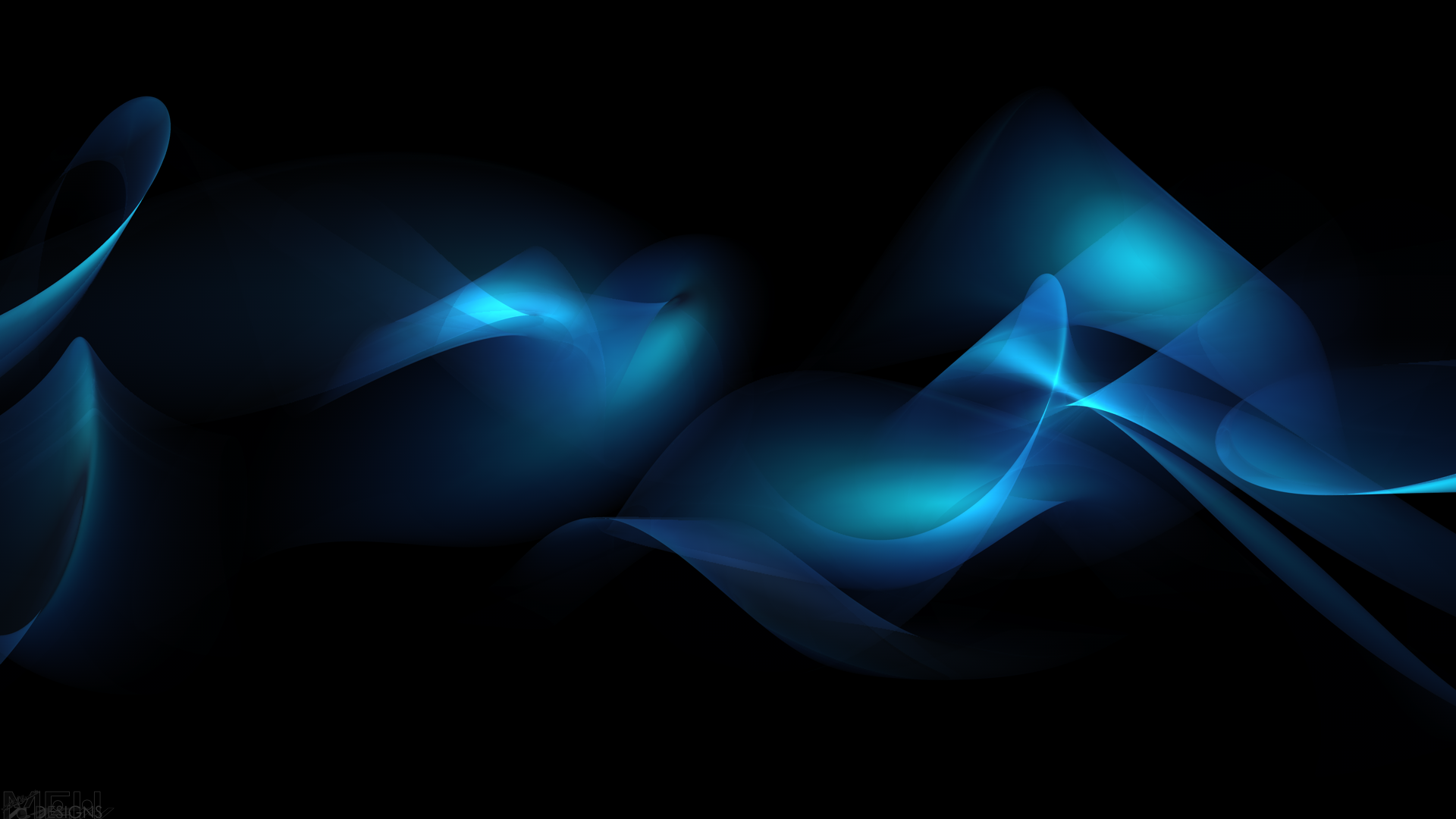 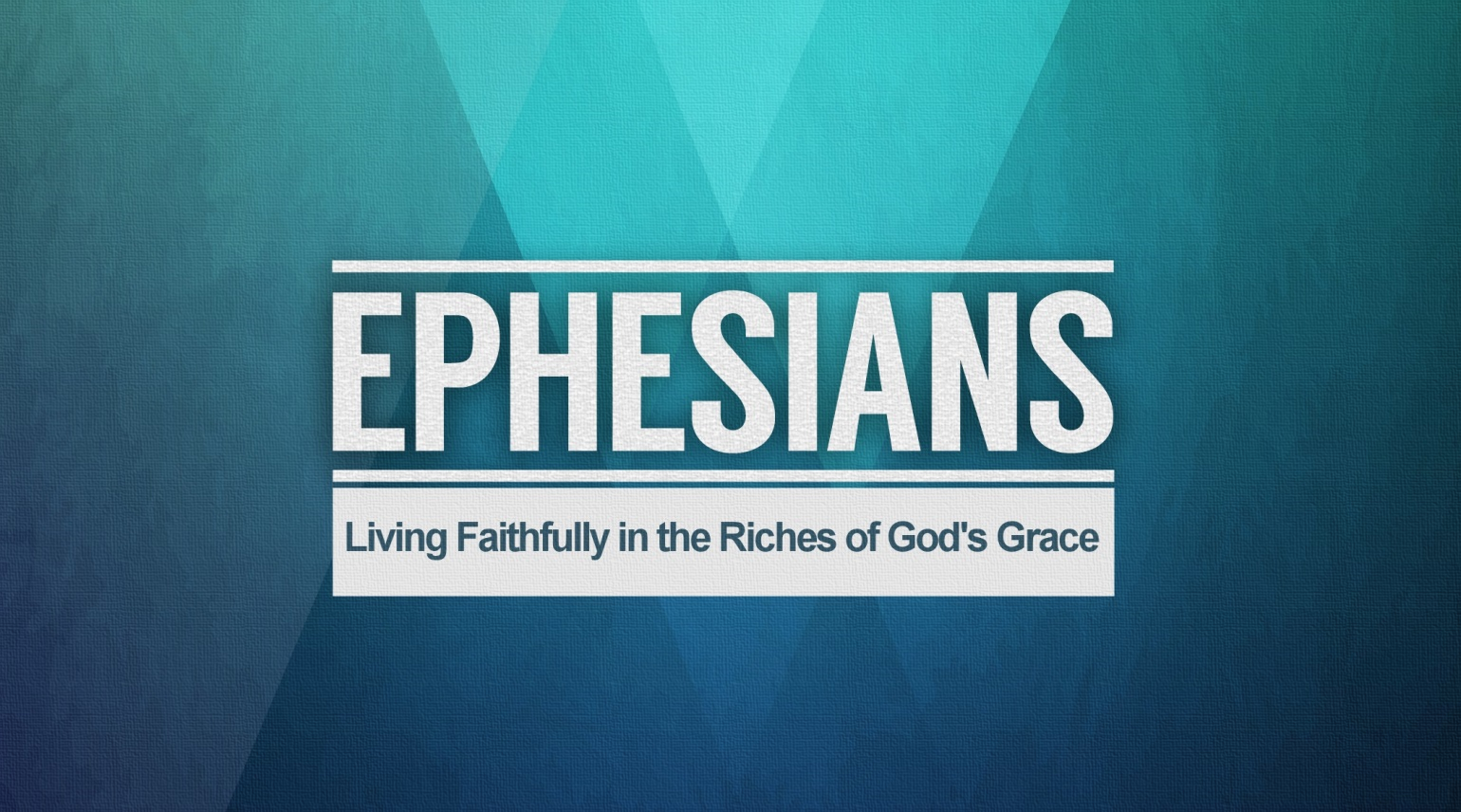